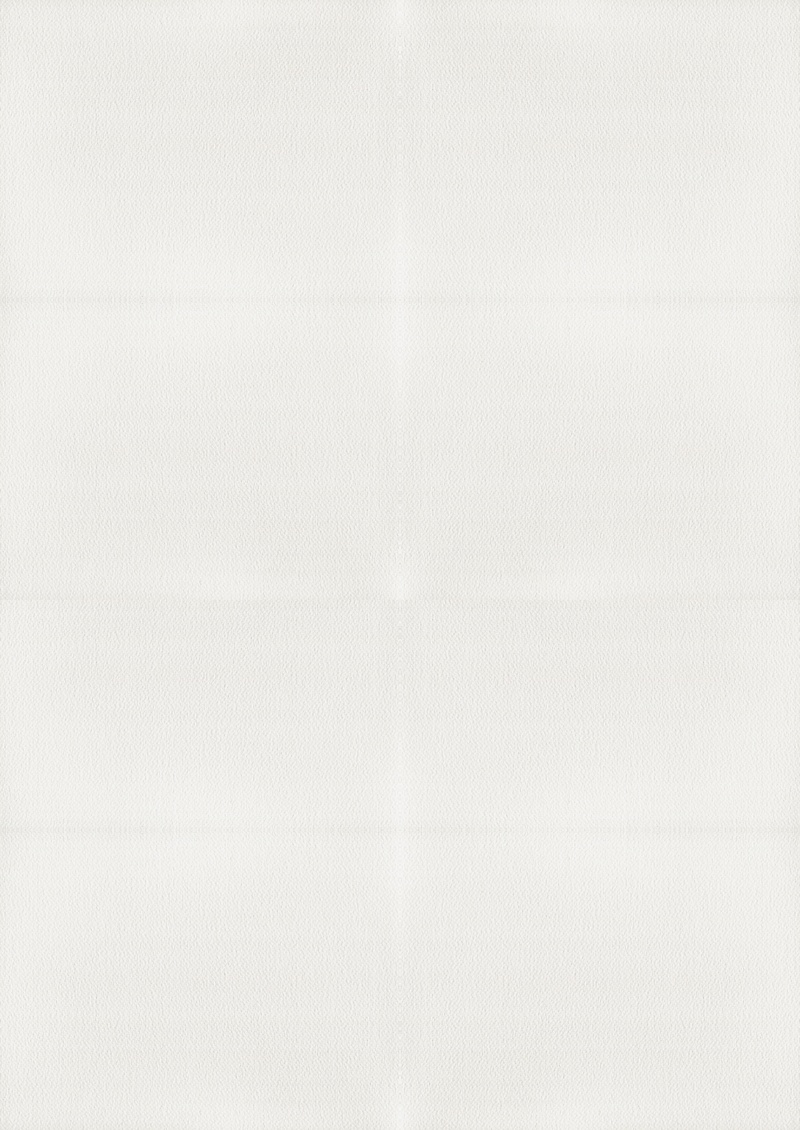 臺南400：
城市文化的理論與實踐學術暨教學研討會課程紀實
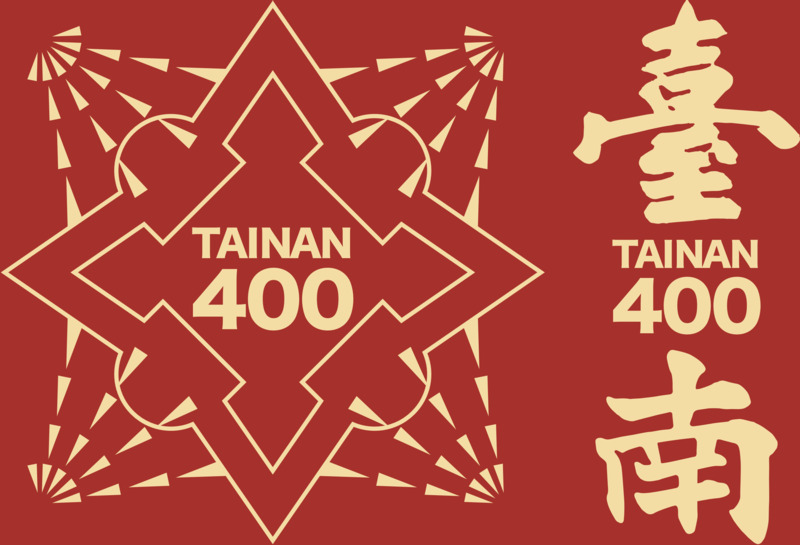 中文論文題目               (標題字級90pt)
作者姓名1/學校及系所名稱
作者姓名2/學校及系所名稱
                     (作者字級35pt)
摘要
標題
內文中文字型請以 微軟黑體，字級請勿小於 32pt，段落排列為左右對齊。
內文英文字體請以 Times New Roman ，字級請勿小於 32pt。
圖片解析度請提供 300dpi 尺寸。
內文中文字型請以 微軟黑體，字級請勿小於 32pt，段落排列為左右對齊。
內文英文字體請以 Times New Roman ，字級請勿小於 32pt。
圖片解析度請提供 300dpi 尺寸。
前言
標題
內文中文字型請以 微軟黑體，字級請勿小於 32pt，段落排列為左右對齊。
內文英文字體請以 Times New Roman ，字級請勿小於 32pt。
圖片解析度請提供 300dpi 尺寸。
內文中文字型請以 微軟黑體，字級請勿小於 32pt，段落排列為左右對齊。
內文英文字體請以 Times New Roman ，字級請勿小於 32pt。
圖片解析度請提供 300dpi 尺寸。
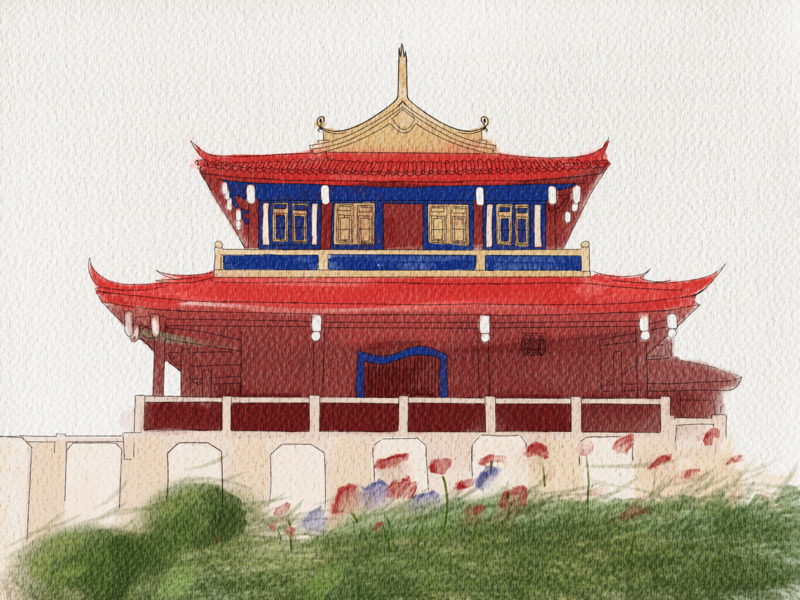 海報版型一
標題
參考文獻
內文中文字型請以 微軟黑體，字級請勿小於 32pt，段落排列為左右對齊。
內文英文字體請以 Times New Roman ，字級請勿小於 32pt。
圖片解析度請提供 300dpi 尺寸。
內文中文字型請以 微軟黑體，字級請勿小於 32pt，段落排列為左右對齊。
內文英文字體請以 Times New Roman ，字級請勿小於 32pt。
圖片解析度請提供 300dpi 尺寸。
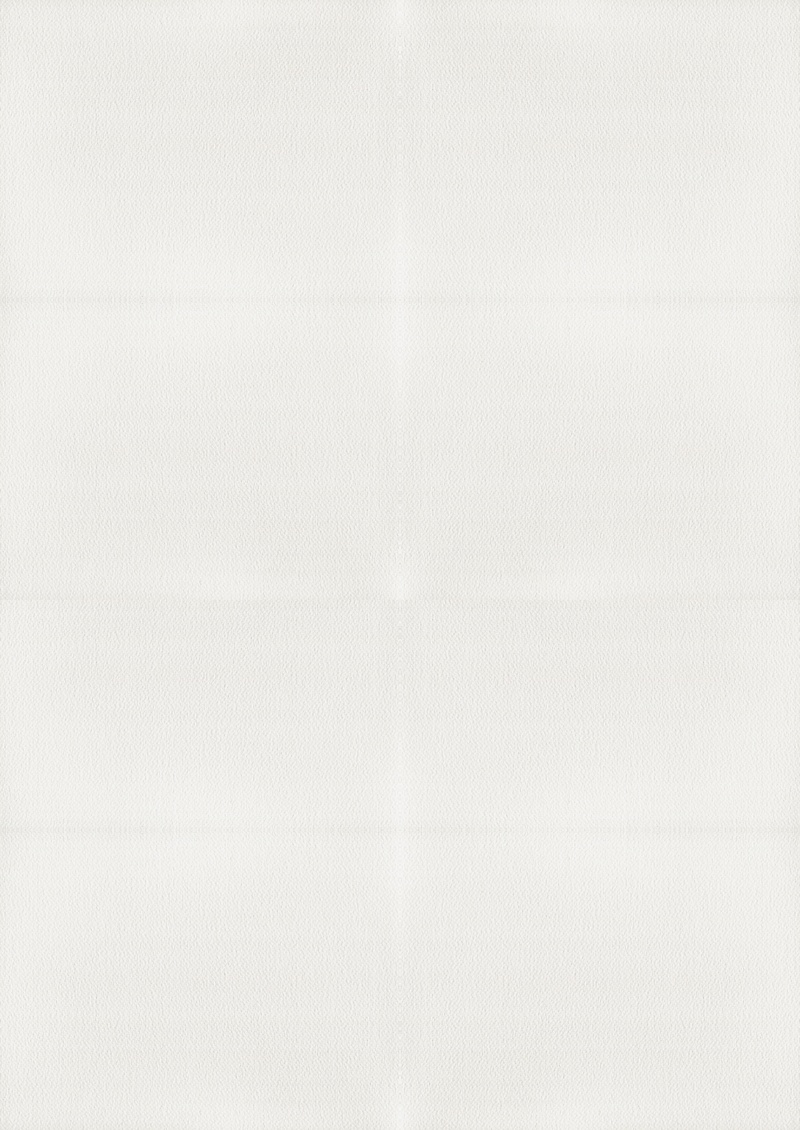 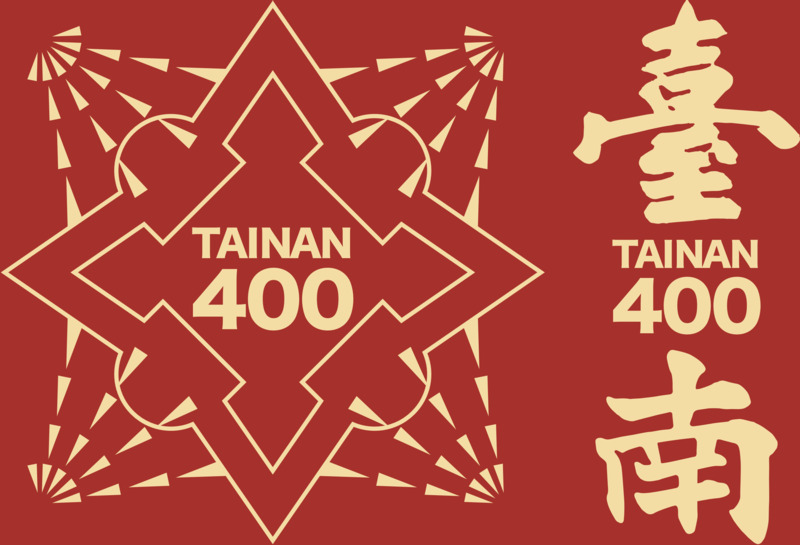 臺南400：
城市文化的理論與實踐學術暨教學研討會課程紀實
中文論文題目               (標題字級90pt)
作者姓名1/學校及系所名稱
作者姓名2/學校及系所名稱
                     (作者字級35pt)
摘要
內文中文字型請以 微軟黑體，字級請勿小於 32pt，段落排列為左右對齊。
內文英文字體請以 Times New Roman ，字級請勿小於 32pt。
圖片解析度請提供 300dpi 尺寸。
前言
內文中文字型請以 微軟黑體，字級請勿小於 32pt，段落排列為左右對齊。
內文英文字體請以 Times New Roman ，字級請勿小於 32pt。
圖片解析度請提供 300dpi 尺寸。
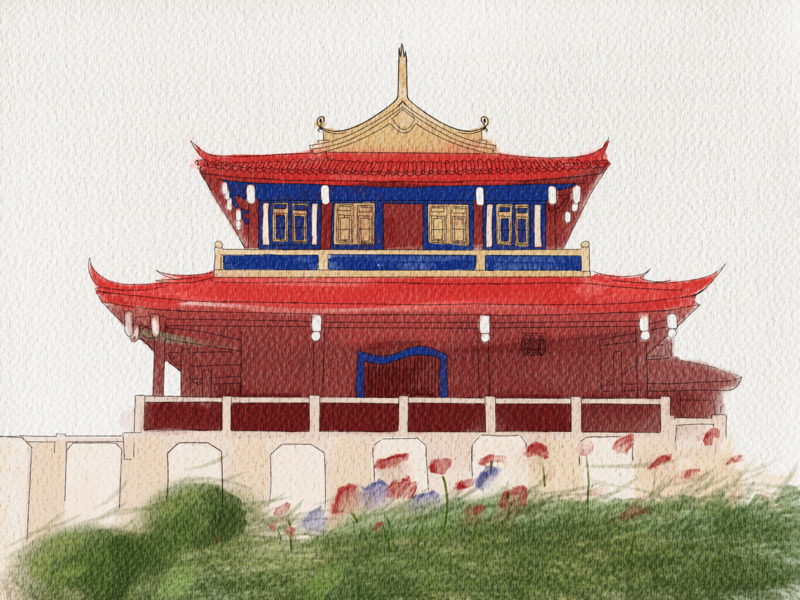 標題
內文中文字型請以 微軟黑體，字級請勿小於 32pt，段落排列為左右對齊。
內文英文字體請以 Times New Roman ，字級請勿小於 32pt。
圖片解析度請提供 300dpi 尺寸。
標題
內文中文字型請以 微軟黑體，字級請勿小於 32pt，段落排列為左右對齊。
內文英文字體請以 Times New Roman ，字級請勿小於 32pt。
圖片解析度請提供 300dpi 尺寸。
參考文獻
內文中文字型請以 微軟黑體，字級請勿小於 32pt，段落排列為左右對齊。
內文英文字體請以 Times New Roman ，字級請勿小於 32pt。
圖片解析度請提供 300dpi 尺寸。
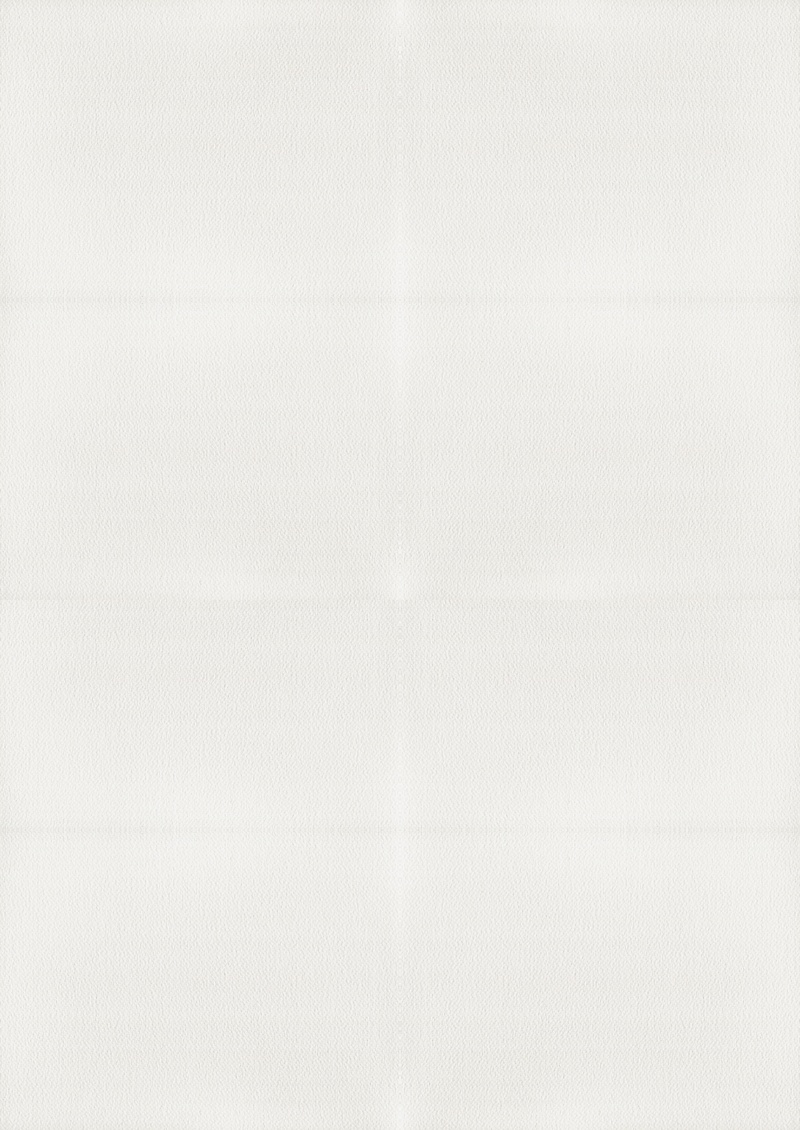 臺南400：
城市文化的理論與實踐學術暨教學研討會議題評論
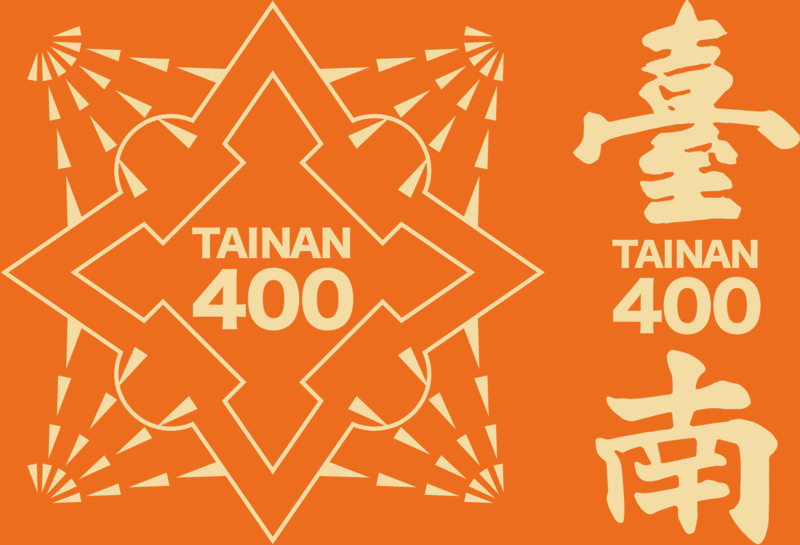 中文論文題目               (標題字級90pt)
作者姓名1/學校及系所名稱
作者姓名2/學校及系所名稱
                     (作者字級35pt)
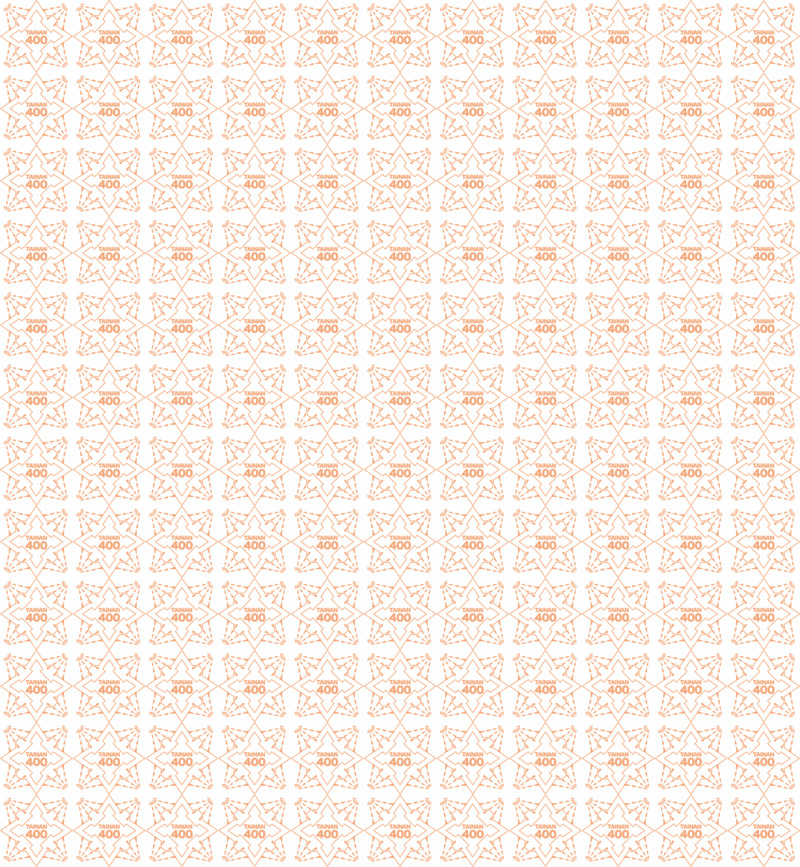 摘要
標題
內文中文字型請以 微軟黑體，字級請勿小於 32pt，段落排列為左右對齊。
內文英文字體請以 Times New Roman ，字級請勿小於 32pt。
圖片解析度請提供 300dpi 尺寸。
內文中文字型請以 微軟黑體，字級請勿小於 32pt，段落排列為左右對齊。
內文英文字體請以 Times New Roman ，字級請勿小於 32pt。
圖片解析度請提供 300dpi 尺寸。
前言
標題
內文中文字型請以 微軟黑體，字級請勿小於 32pt，段落排列為左右對齊。
內文英文字體請以 Times New Roman ，字級請勿小於 32pt。
圖片解析度請提供 300dpi 尺寸。
內文中文字型請以 微軟黑體，字級請勿小於 32pt，段落排列為左右對齊。
內文英文字體請以 Times New Roman ，字級請勿小於 32pt。
圖片解析度請提供 300dpi 尺寸。
海報版型一
標題
參考文獻
內文中文字型請以 微軟黑體，字級請勿小於 32pt，段落排列為左右對齊。
內文英文字體請以 Times New Roman ，字級請勿小於 32pt。
圖片解析度請提供 300dpi 尺寸。
內文中文字型請以 微軟黑體，字級請勿小於 32pt，段落排列為左右對齊。
內文英文字體請以 Times New Roman ，字級請勿小於 32pt。
圖片解析度請提供 300dpi 尺寸。
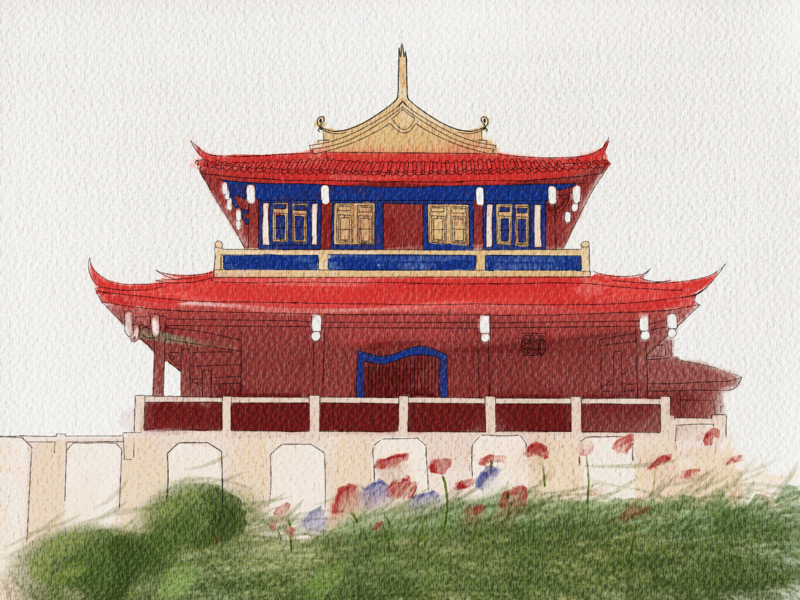 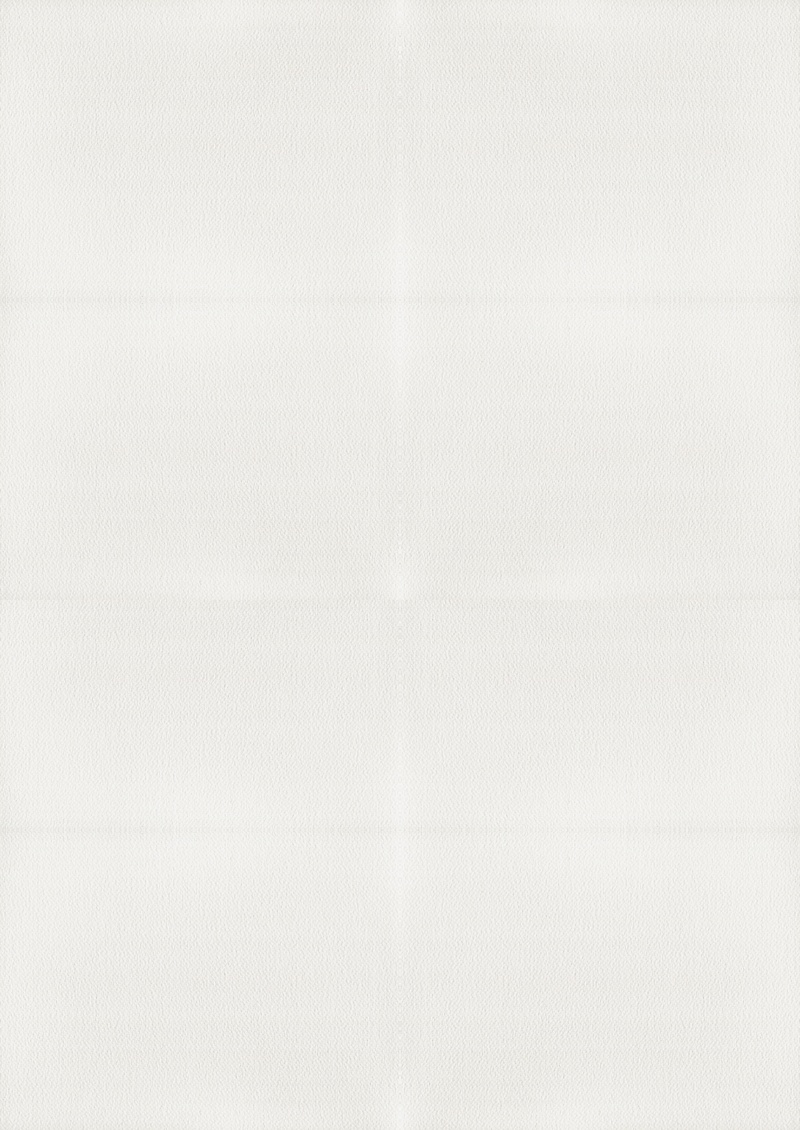 臺南400：
城市文化的理論與實踐學術暨教學研討會議題評論
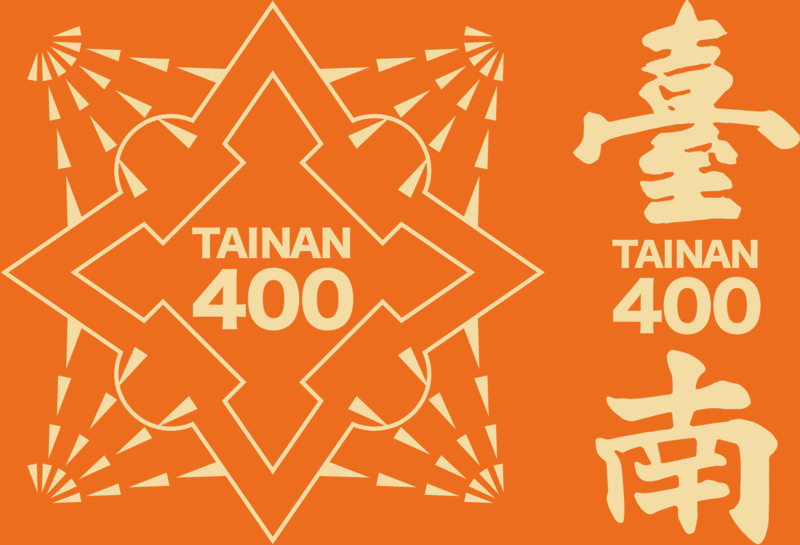 中文論文題目               (標題字級90pt)
作者姓名1/學校及系所名稱
作者姓名2/學校及系所名稱
                     (作者字級35pt)
海報版型二
摘要
內文中文字型請以 微軟黑體，字級請勿小於 32pt，段落排列為左右對齊。
內文英文字體請以 Times New Roman ，字級請勿小於 32pt。
圖片解析度請提供 300dpi 尺寸。
前言
內文中文字型請以 微軟黑體，字級請勿小於 32pt，段落排列為左右對齊。
內文英文字體請以 Times New Roman ，字級請勿小於 32pt。
圖片解析度請提供 300dpi 尺寸。
標題
內文中文字型請以 微軟黑體，字級請勿小於 32pt，段落排列為左右對齊。
內文英文字體請以 Times New Roman ，字級請勿小於 32pt。
圖片解析度請提供 300dpi 尺寸。
標題
內文中文字型請以 微軟黑體，字級請勿小於 32pt，段落排列為左右對齊。
內文英文字體請以 Times New Roman ，字級請勿小於 32pt。
圖片解析度請提供 300dpi 尺寸。
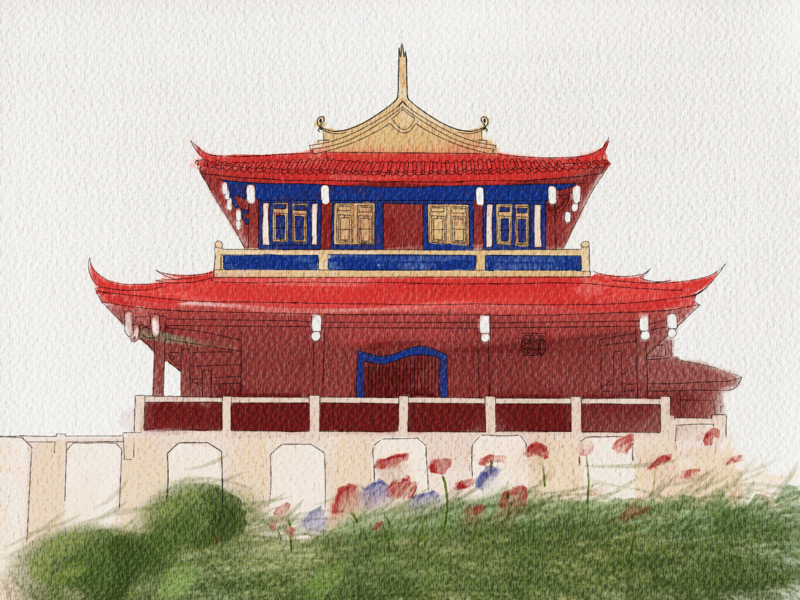 參考文獻
內文中文字型請以 微軟黑體，字級請勿小於 32pt，段落排列為左右對齊。
內文英文字體請以 Times New Roman ，字級請勿小於 32pt。
圖片解析度請提供 300dpi 尺寸。